UN VILLAGE
UNE VILLE
ISOLÉE
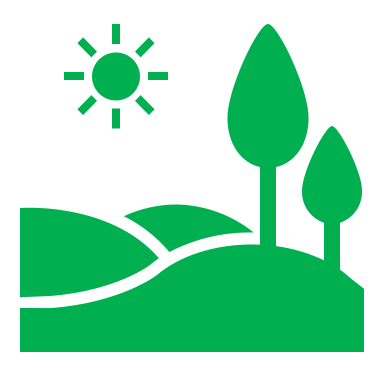 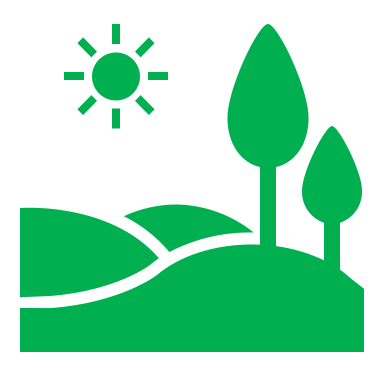 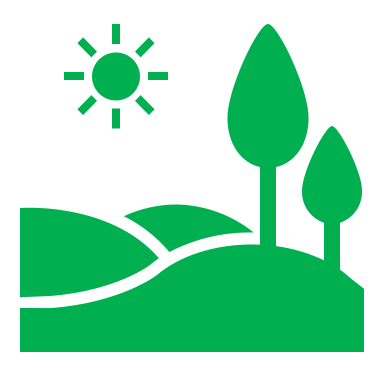 Quel lieu ?
Quel lieu ?
Quel lieu ?
LAC/MER
CAMPAGNE
MONTAGNE
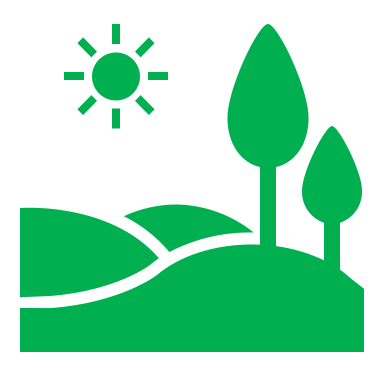 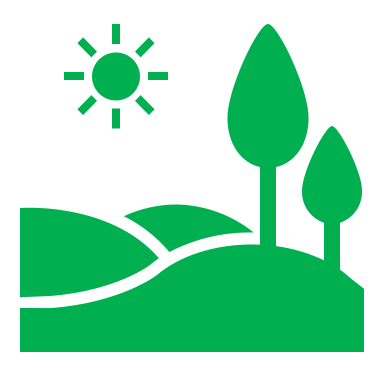 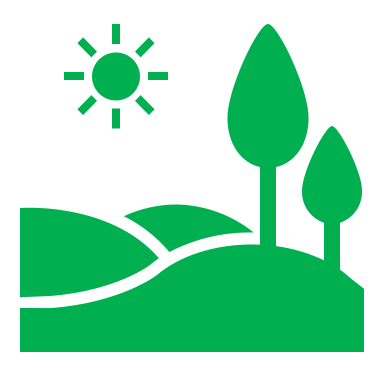 Quel lieu ?
Quel lieu ?
Quel lieu ?
GRANDE VILLE
HAMEAU
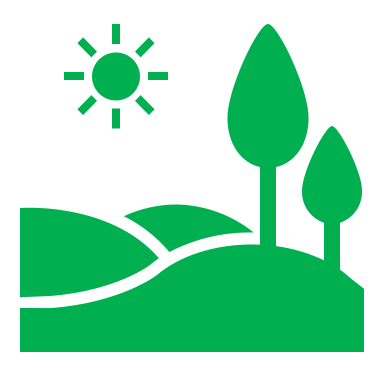 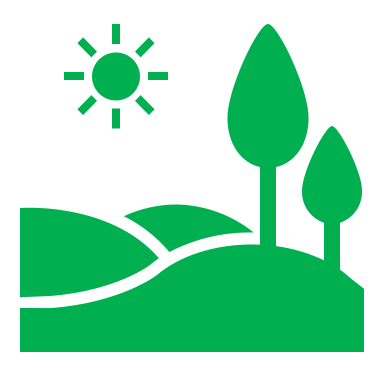 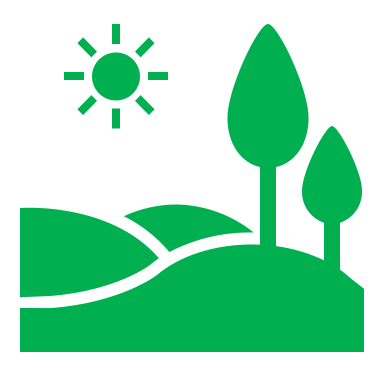 Quel lieu ?
Quel lieu ?
Quel lieu ?
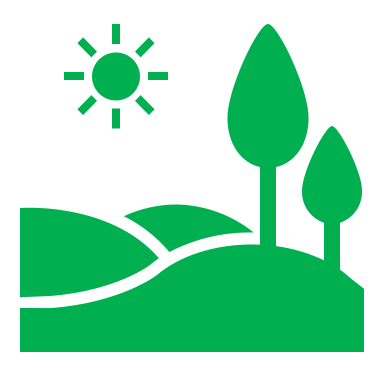 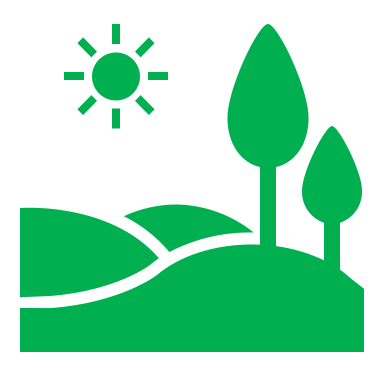 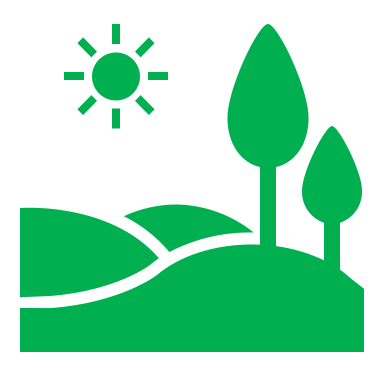 Quel lieu ?
Quel lieu ?
Quel lieu ?
VILLA
FERME
CHALET
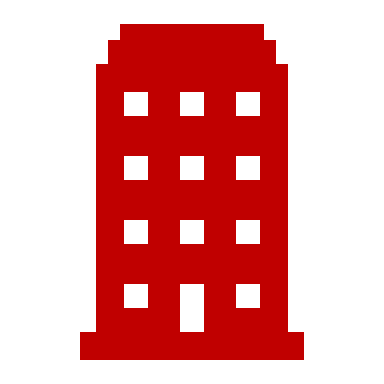 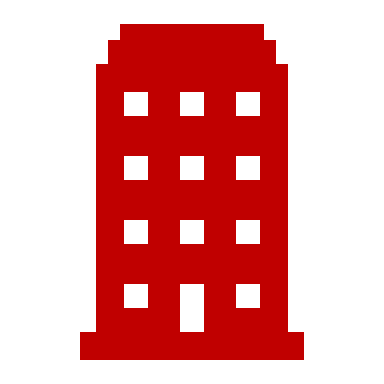 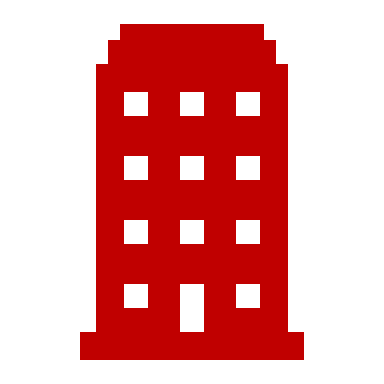 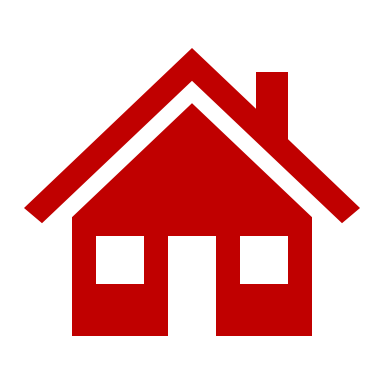 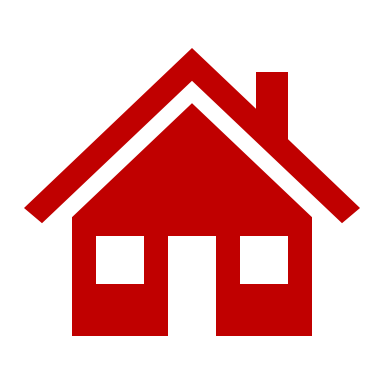 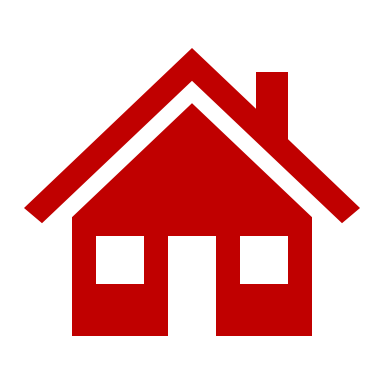 Quel type ?
Quel type ?
Quel type ?
TINY HOUSE
CHÂTEAU
IMMEUBLE
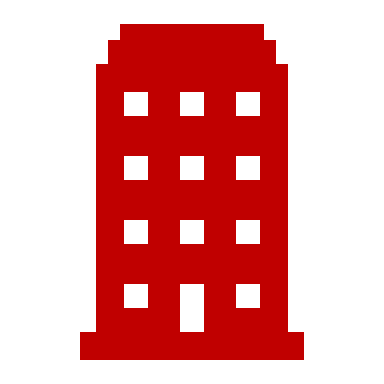 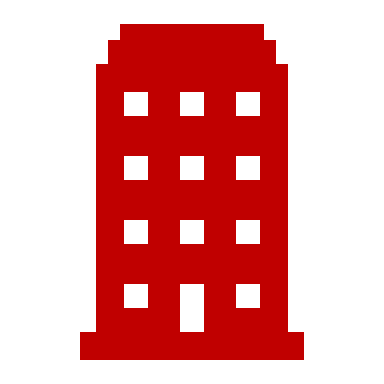 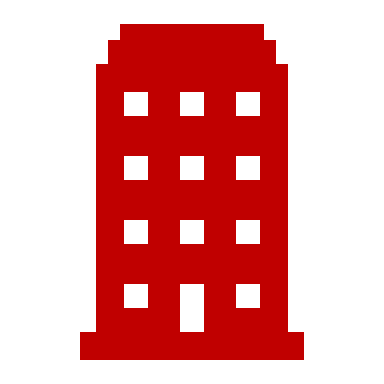 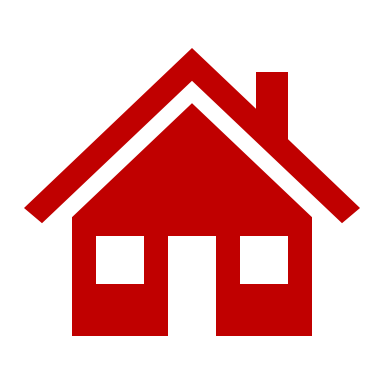 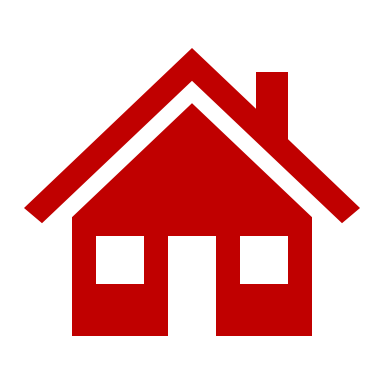 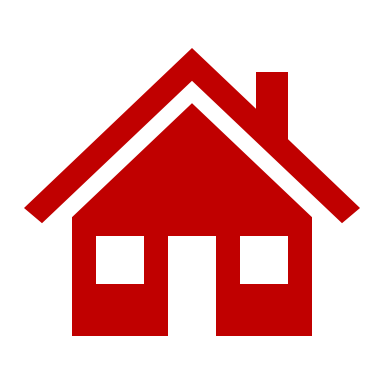 Quel type ?
Quel type ?
Quel type ?
CARAVANE
TOUR
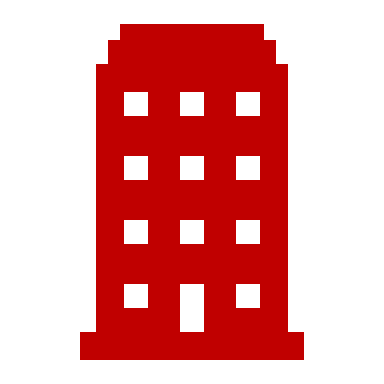 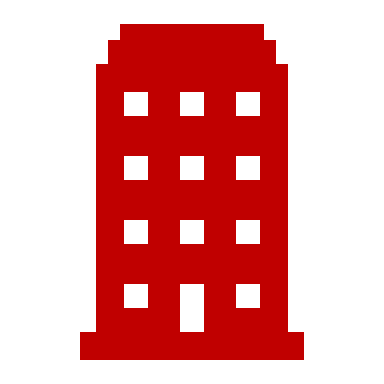 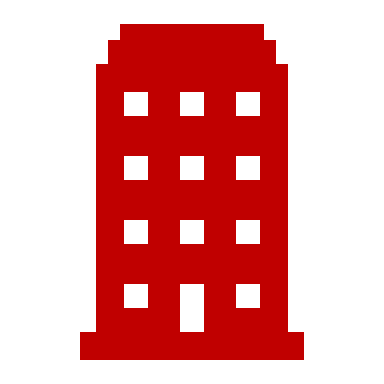 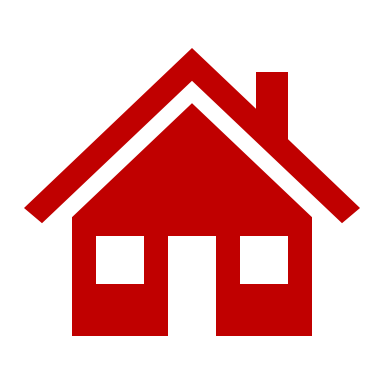 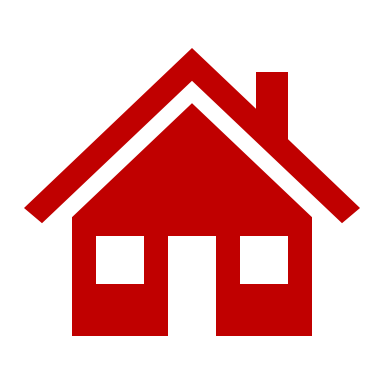 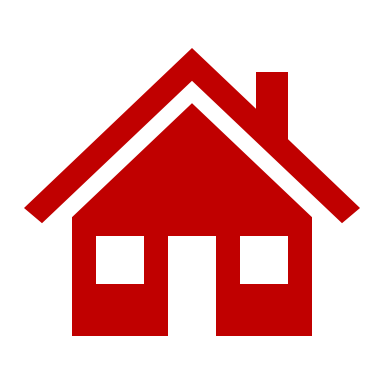 Quel type ?
Quel type ?
Quel type ?
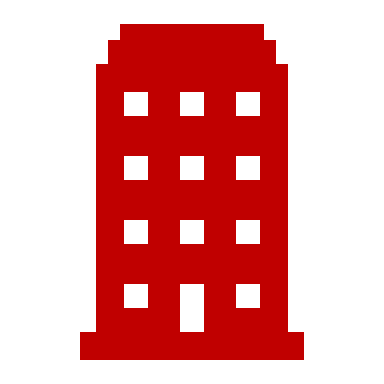 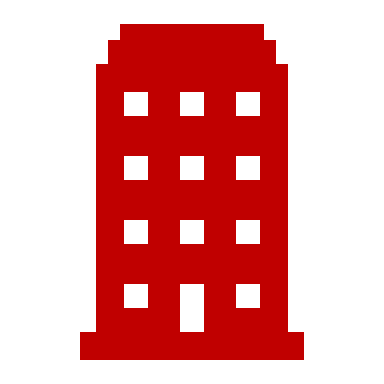 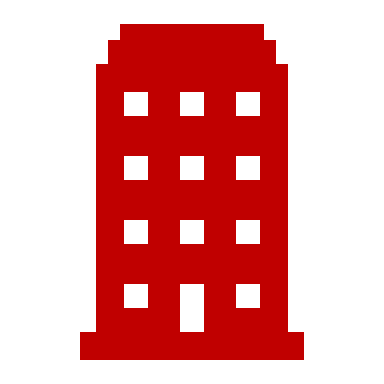 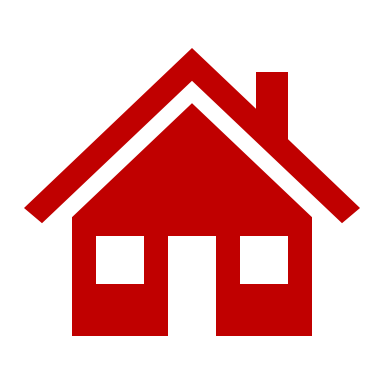 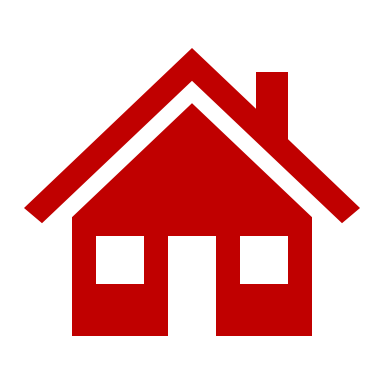 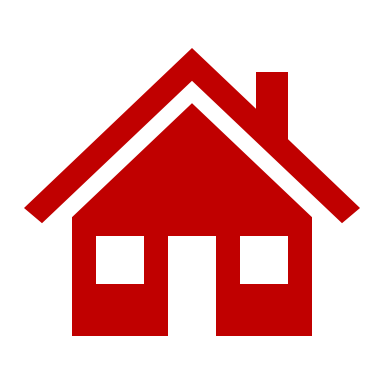 Quel type ?
Quel type ?
Quel type ?
THEATRE
RESTAURANT
CINEMA
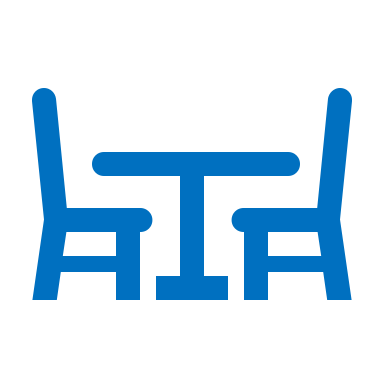 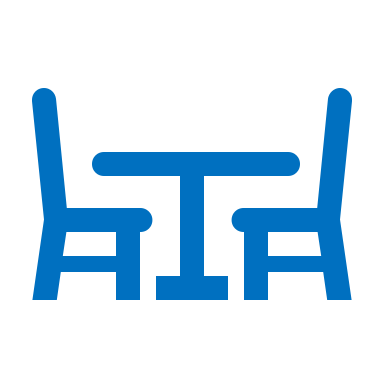 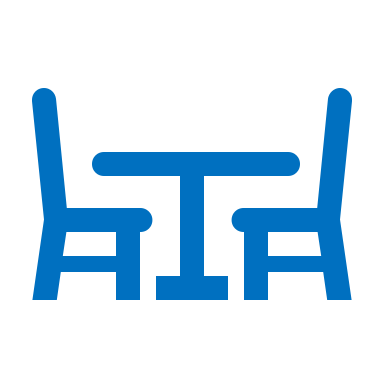 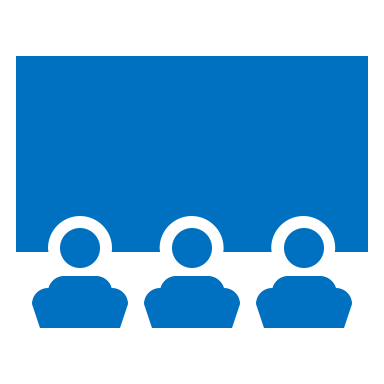 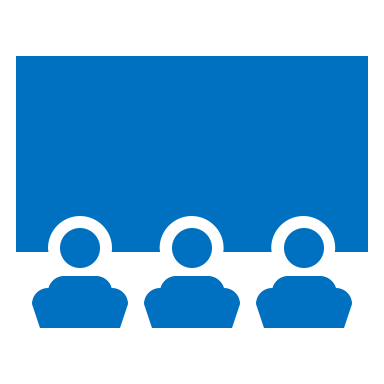 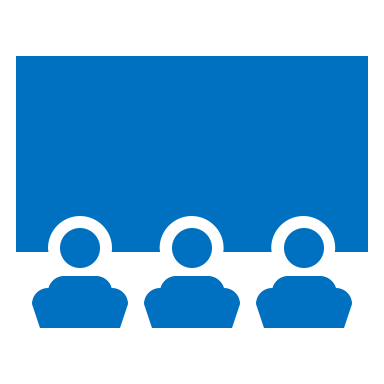 A proximité de ?
A proximité de ?
A proximité de ?
POSTE
USINE
SUPERMACHE
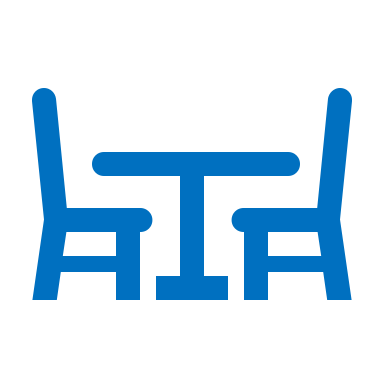 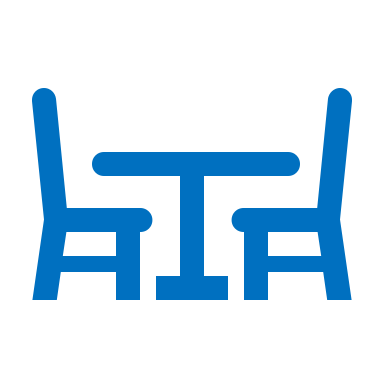 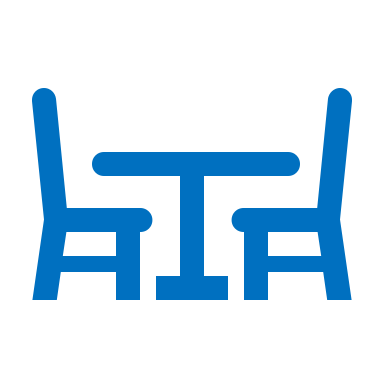 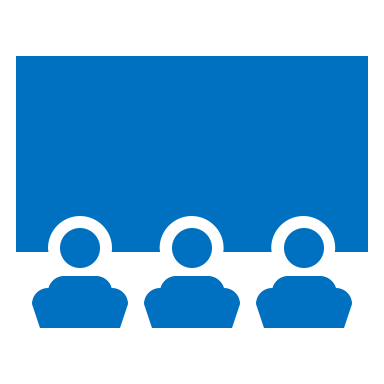 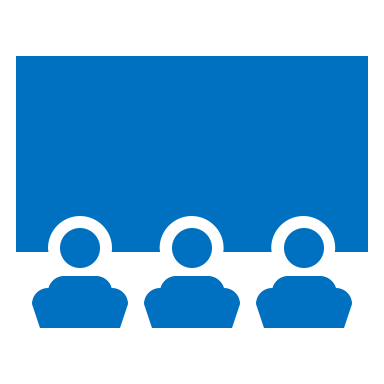 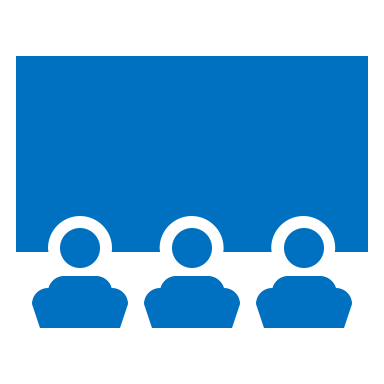 A proximité de ?
A proximité de ?
A proximité de ?
PARC D’ATTRACTION
ECOLE
BANQUE
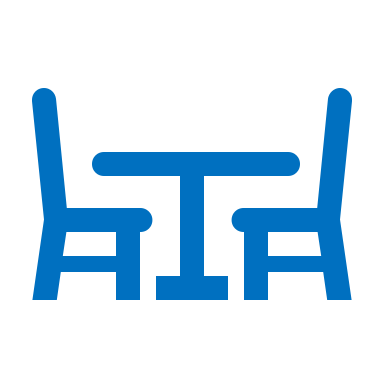 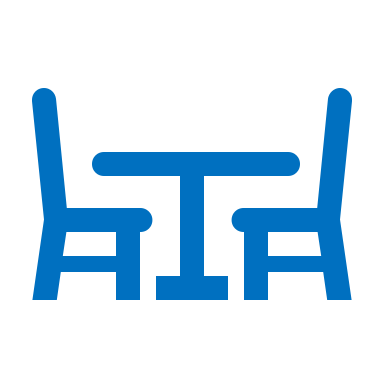 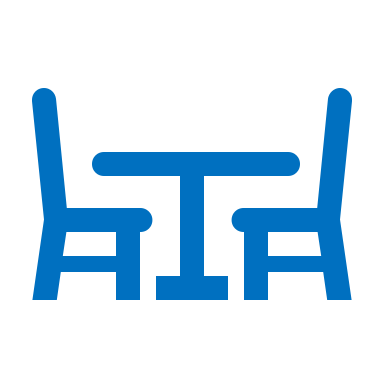 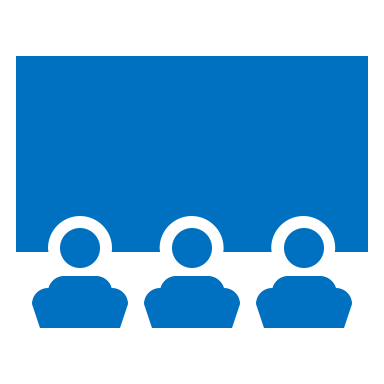 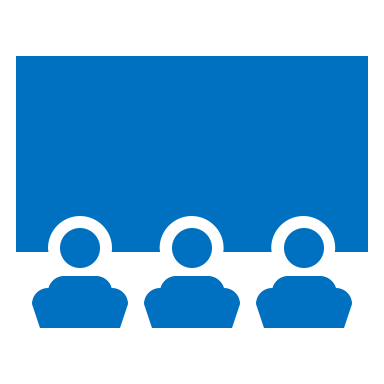 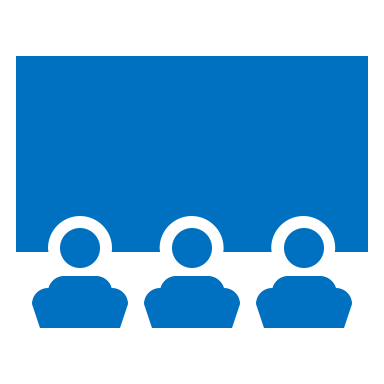 A proximité de ?
A proximité de ?
A proximité de ?
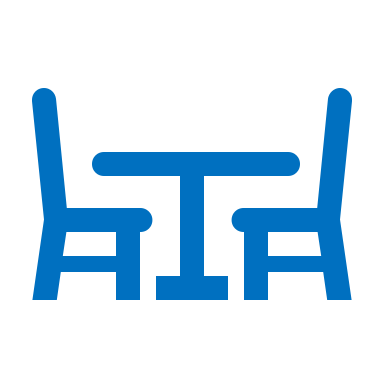 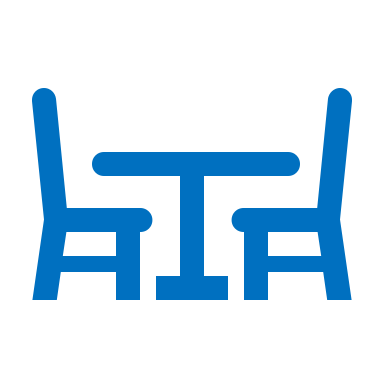 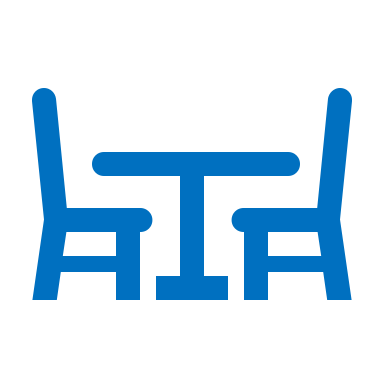 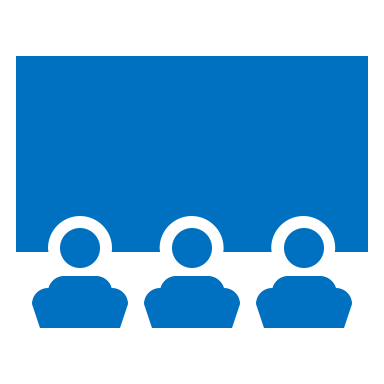 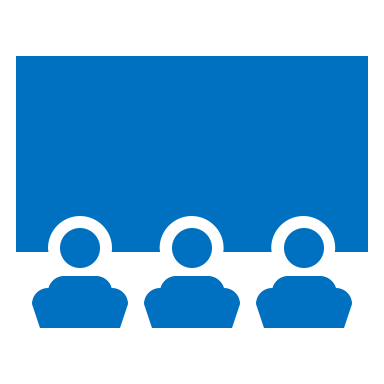 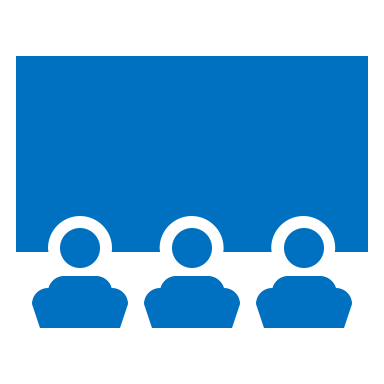 A proximité de ?
A proximité de ?
A proximité de ?
JARDIN
BALCON
PARC
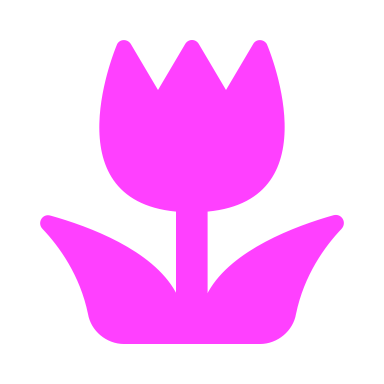 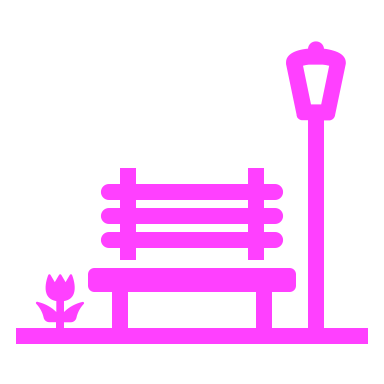 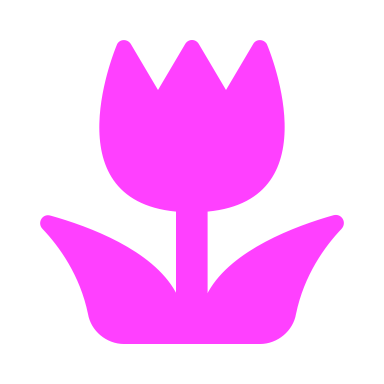 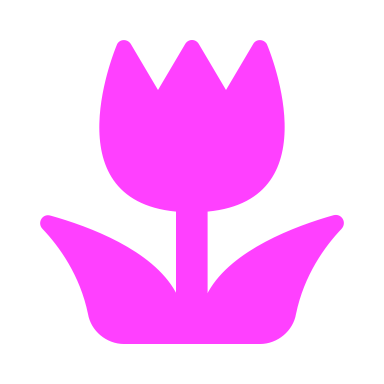 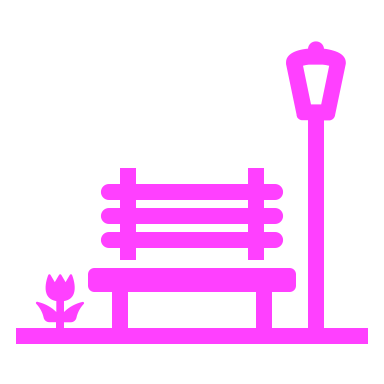 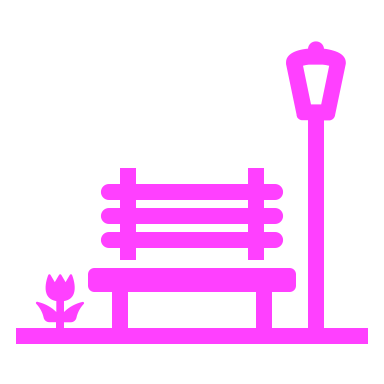 Quel extérieur ?
Quel extérieur ?
Quel extérieur ?
PRE
PISCINE
FONTAINE
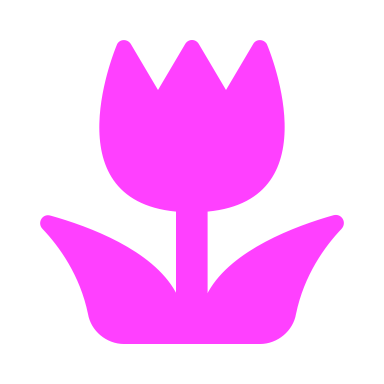 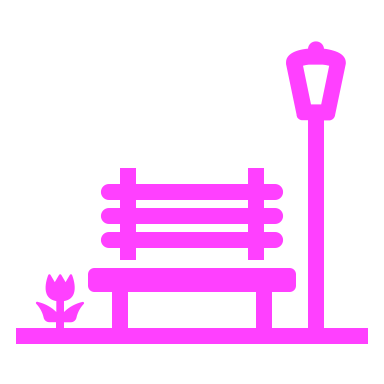 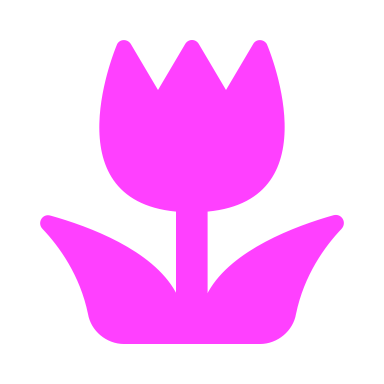 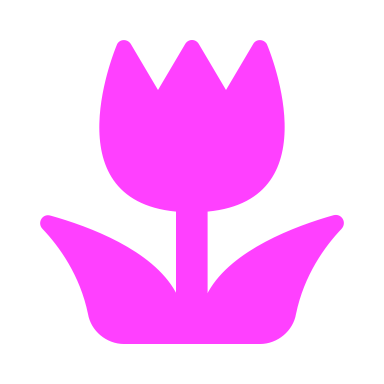 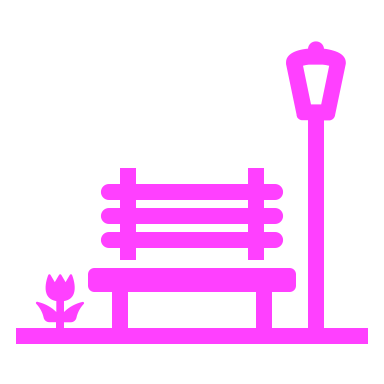 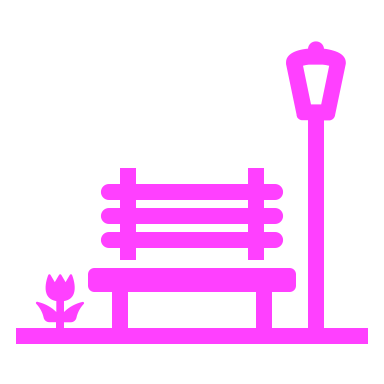 Quel extérieur ?
Quel extérieur ?
Quel extérieur ?
FORÊT
CIEL
MAISONS
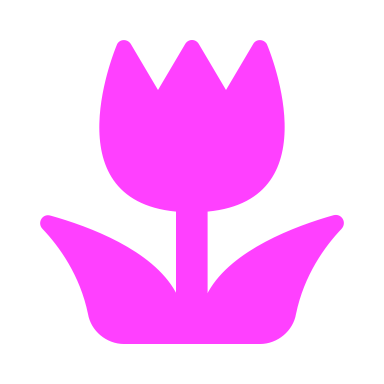 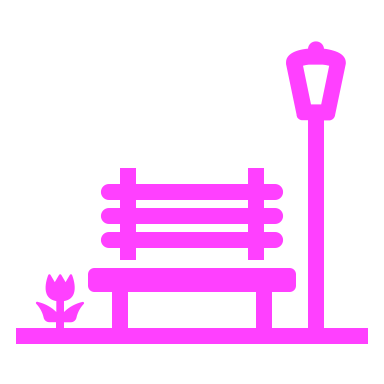 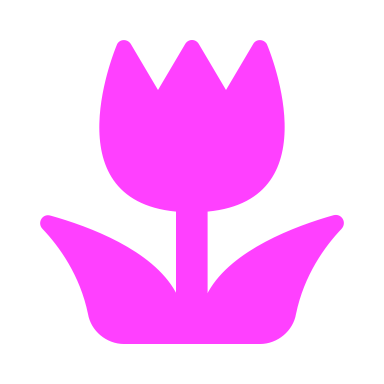 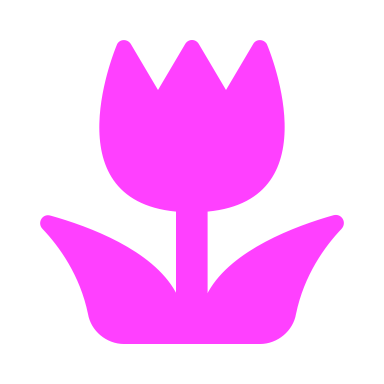 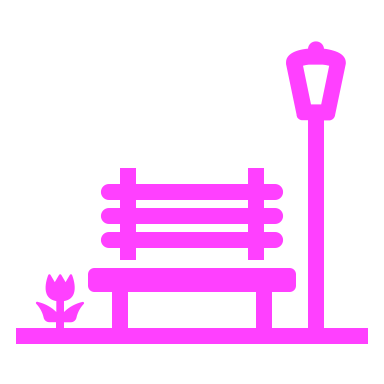 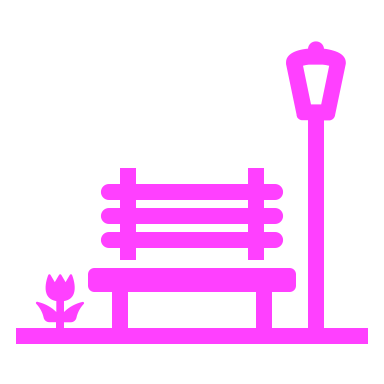 Quel extérieur ?
Quel extérieur ?
Quel extérieur ?
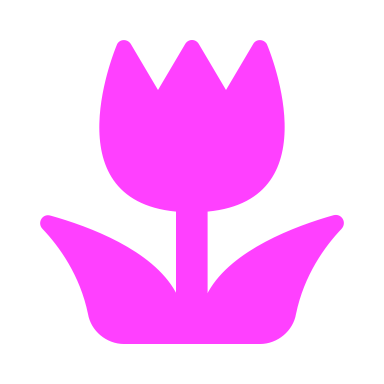 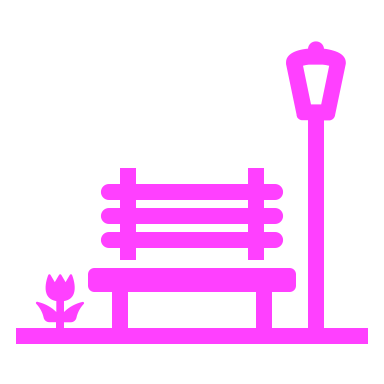 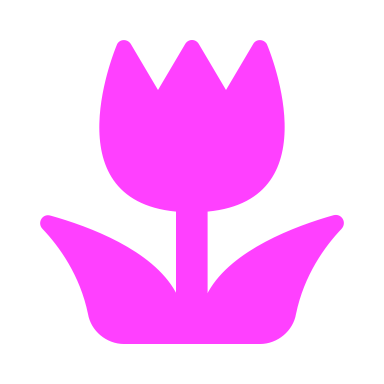 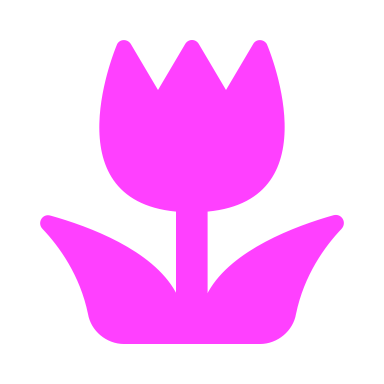 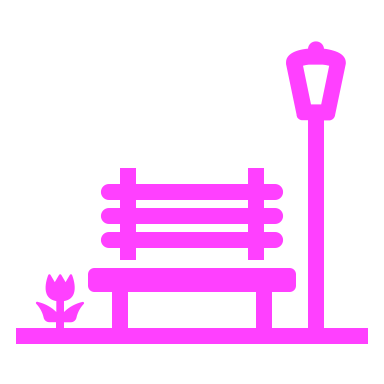 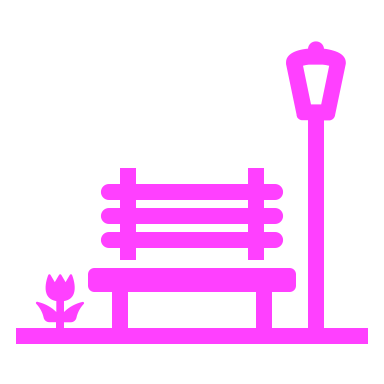 Quel extérieur ?
Quel extérieur ?
Quel extérieur ?
VOITURE
VELO
TRAIN
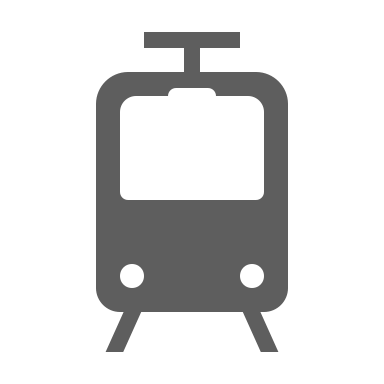 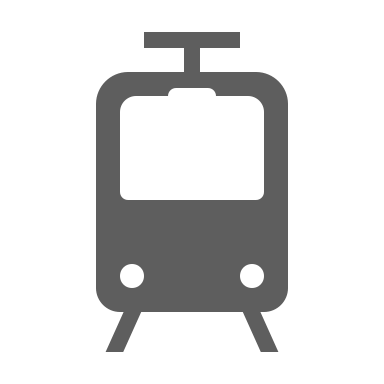 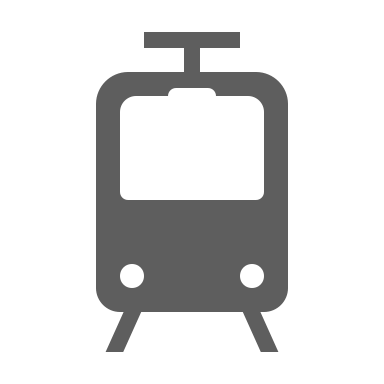 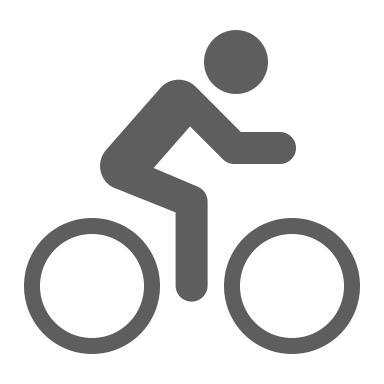 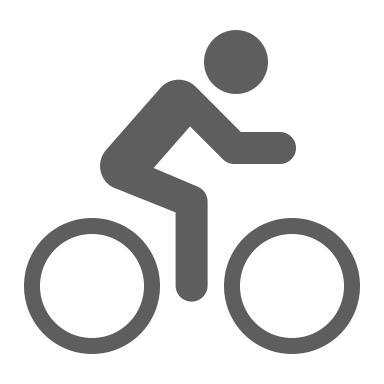 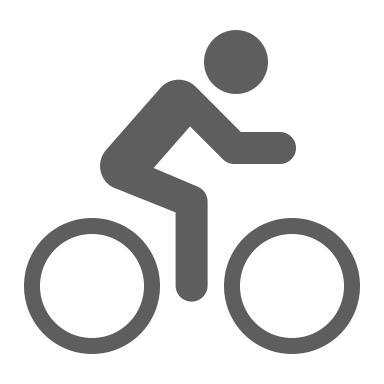 Quel transport ?
Quel transport ?
Quel transport ?
BUS
MOTO
TELEPHERIQUE
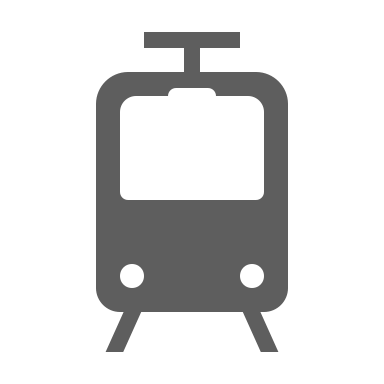 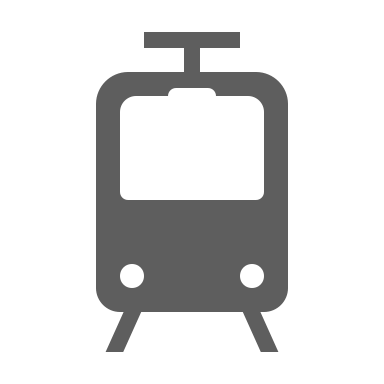 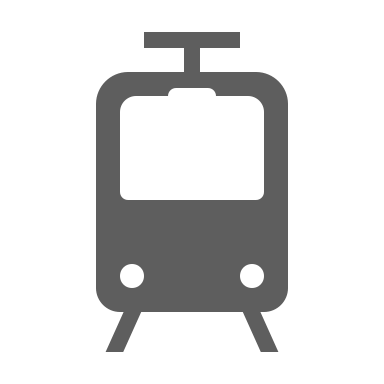 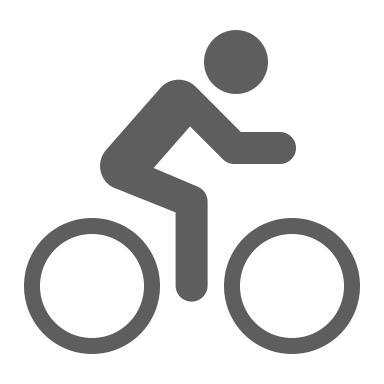 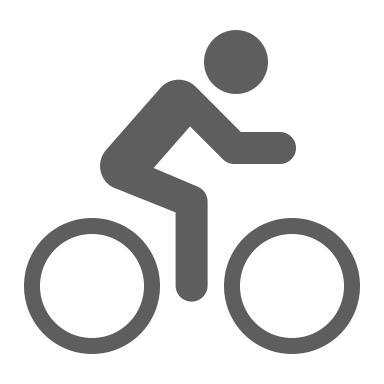 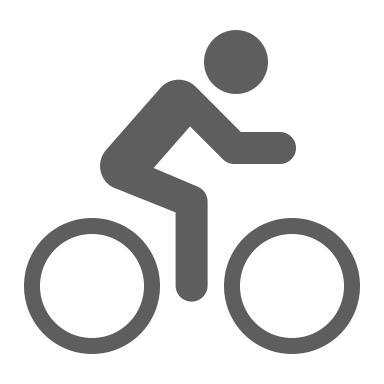 Quel transport ?
Quel transport ?
Quel transport ?
METRO
CAR
PIEDS
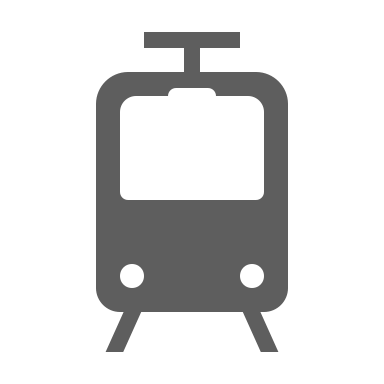 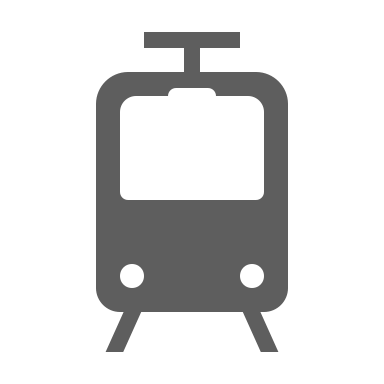 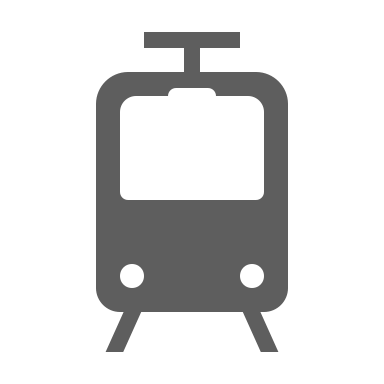 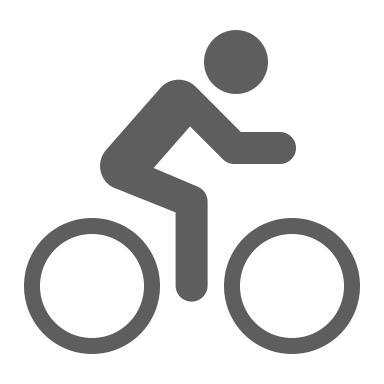 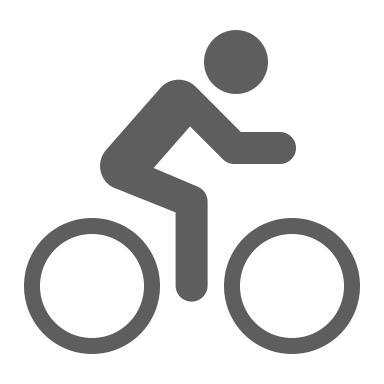 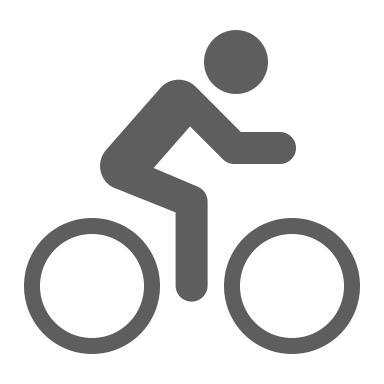 Quel transport ?
Quel transport ?
Quel transport ?
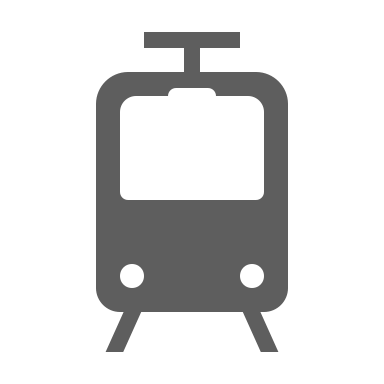 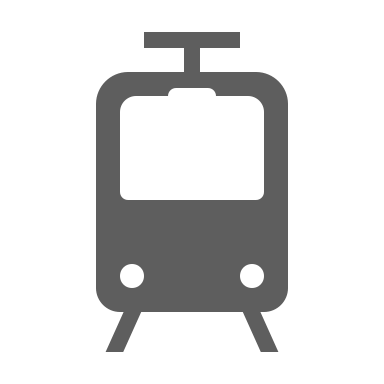 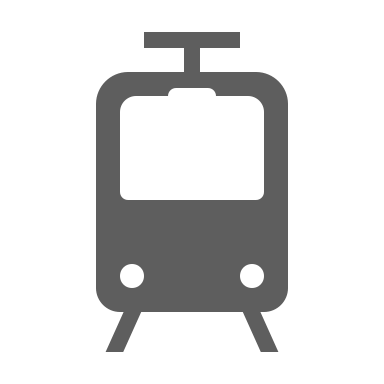 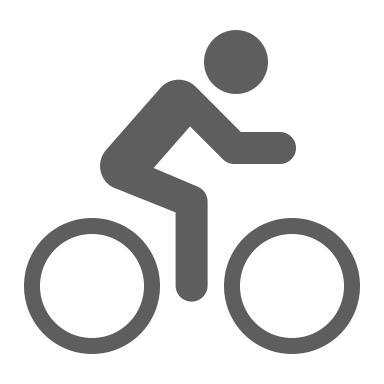 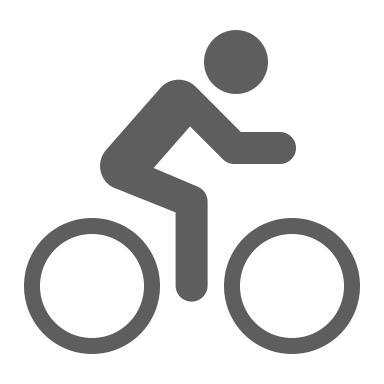 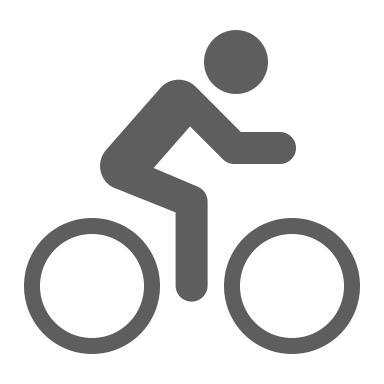 Quel transport ?
Quel transport ?
Quel transport ?